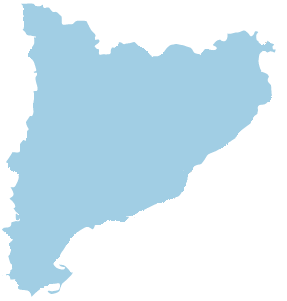 Catalunya
Evolució demogràfica